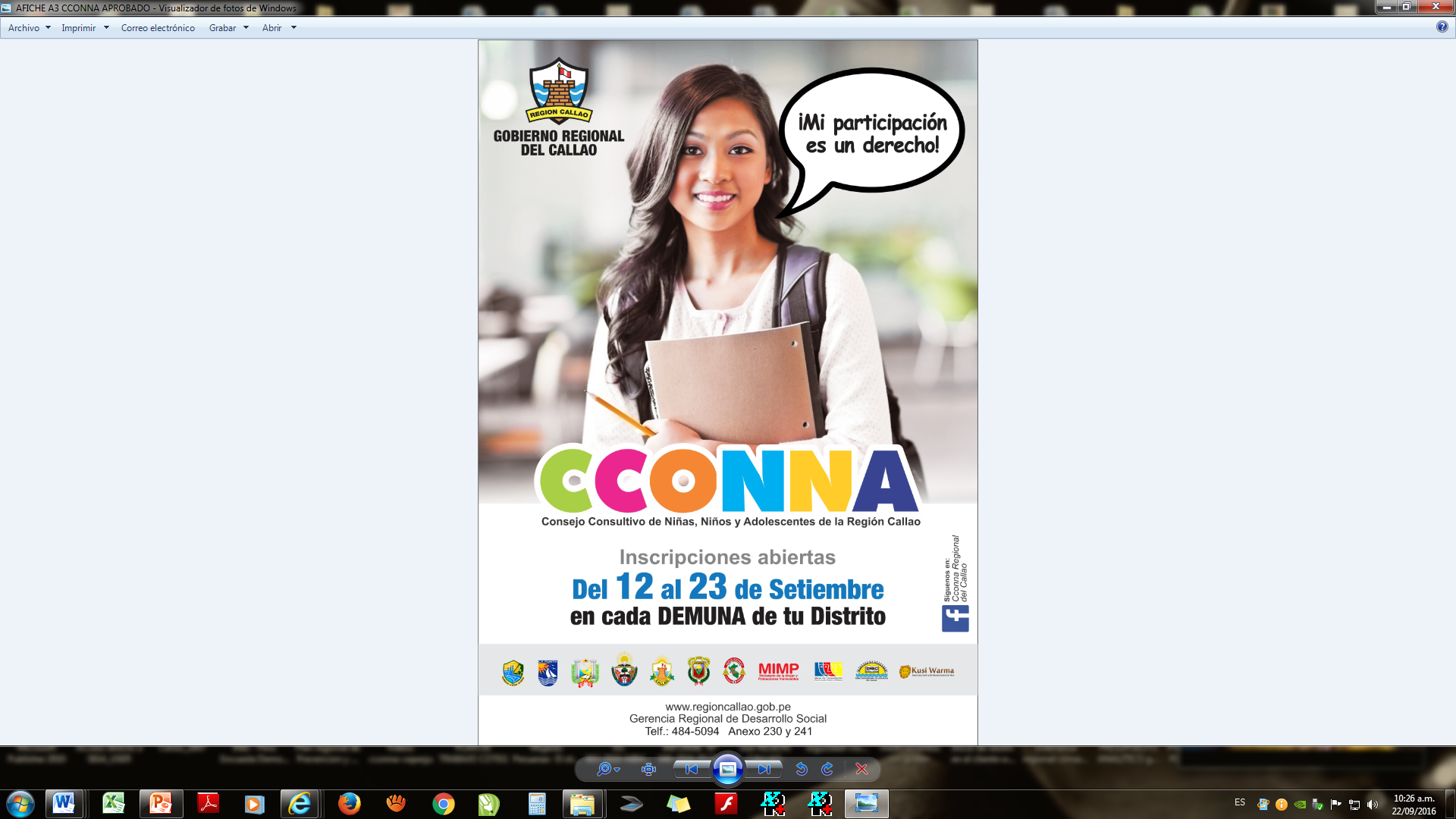 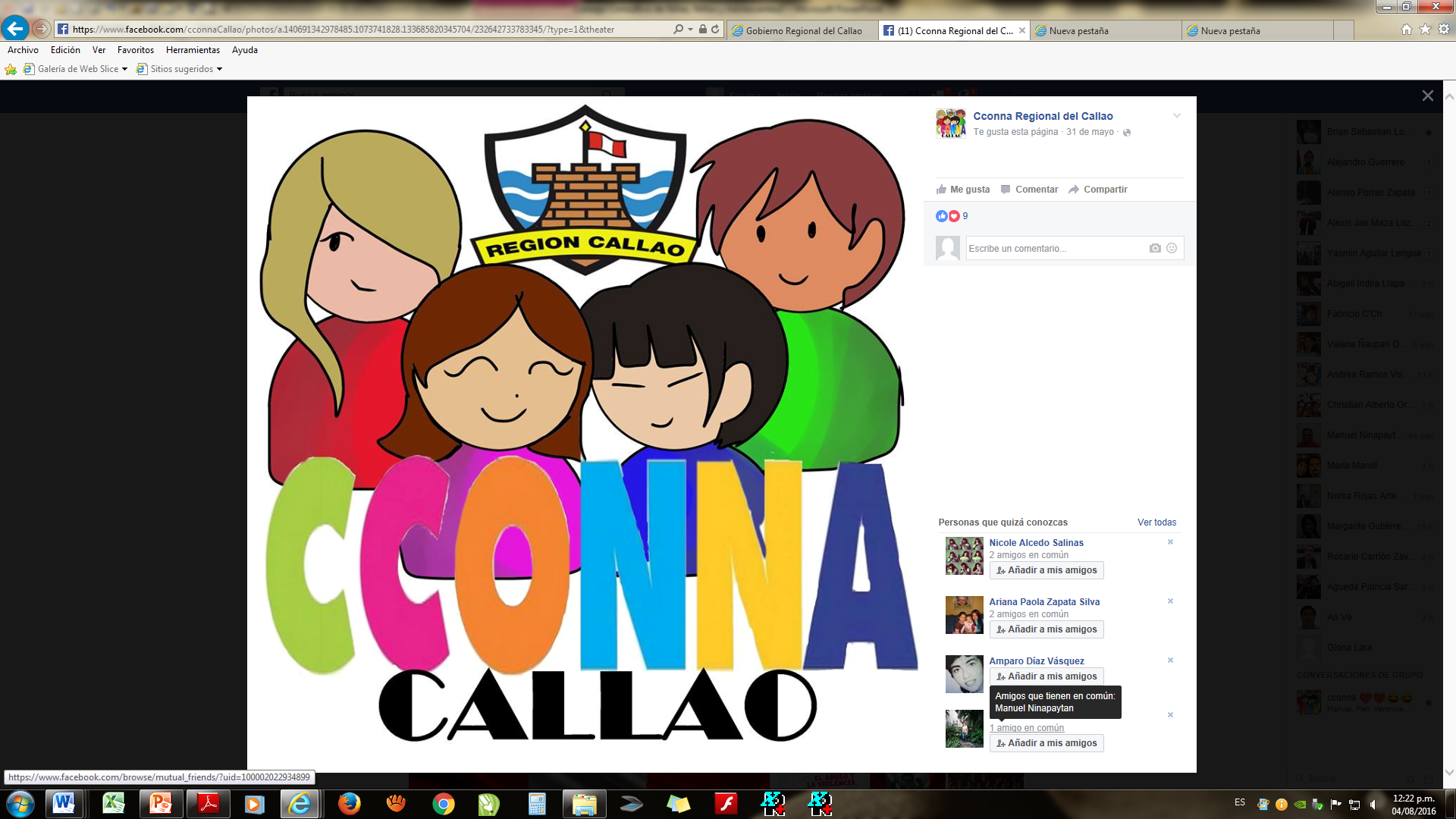 ¡Yo quiero ser un Consejero y Consejera de mi Callao!
Las inscripciones están abiertas pueden participar desde 
los 8 hasta los 16 años de edad